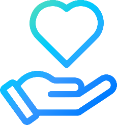 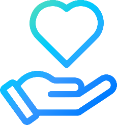 Уважаемый заявитель!
Уважаемый заявитель!
Федеральная служба государственной регистрации кадастра и картографии в целях повышения качества предоставления государственных услуг и функций проводит опрос на тему: «Опрос по оценке качества работы с обращениями граждан в Росреестре в IV квартале 2024»
Федеральная служба государственной регистрации кадастра и картографии в целях повышения качества предоставления государственных услуг и функций проводит опрос на тему: «Опрос по оценке качества работы с обращениями граждан в Росреестре в IV квартале 2024»
Пройти опрос можно любым удобным для Вас способом:
Пройти опрос можно любым удобным для Вас способом:
Отсканировать QR код:
Отсканировать QR код:
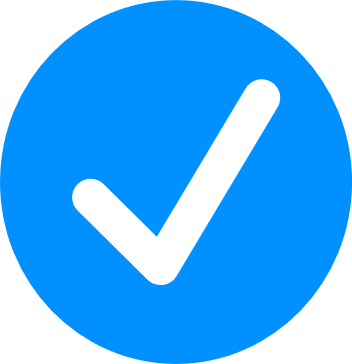 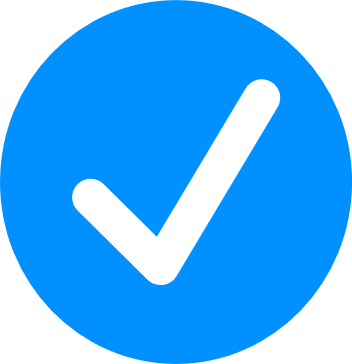 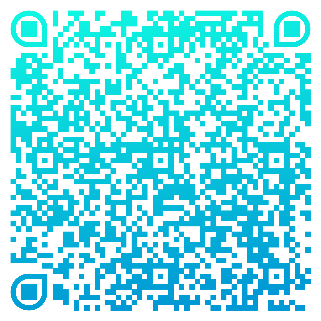 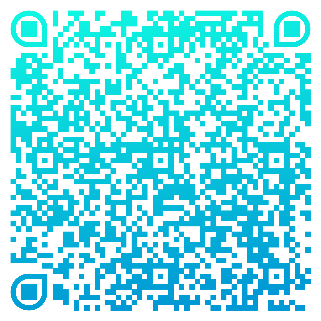 На официальном сайте Росреестра:
На официальном сайте Росреестра:
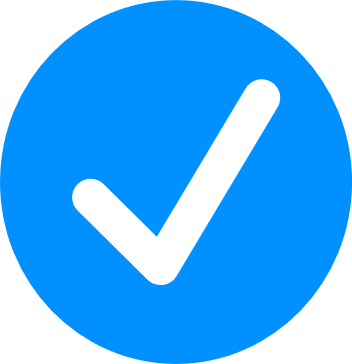 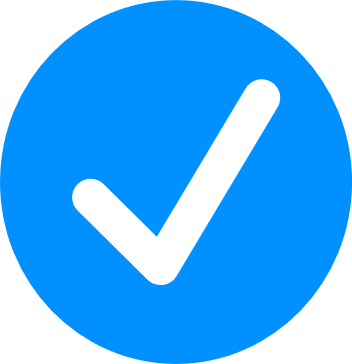 Перейти по ссылке: https://pos.gosuslugi.ru/lkp/polls/460685/ 
Раздел: «Общественное голосование на портале Госуслуг «Мой выбор, мое будущее»»

Опрос: «Опрос по оценке качества работы с обращениями граждан в Росреестре в IV квартале 2024»
Перейти по ссылке: 
https://pos.gosuslugi.ru/lkp/polls/460685/
Раздел: «Общественное голосование на портале Госуслуг «Мой выбор, мое будущее»»

Опрос: «Опрос по оценке качества работы с обращениями граждан в Росреестре в IV квартале 2024»